Устройство по омагничиванию воды
Функции:
Омагничивание путем прогона обьёма воды через блок магнитов
Перекачивание уже омагниченной воды в стороннюю ёмкость
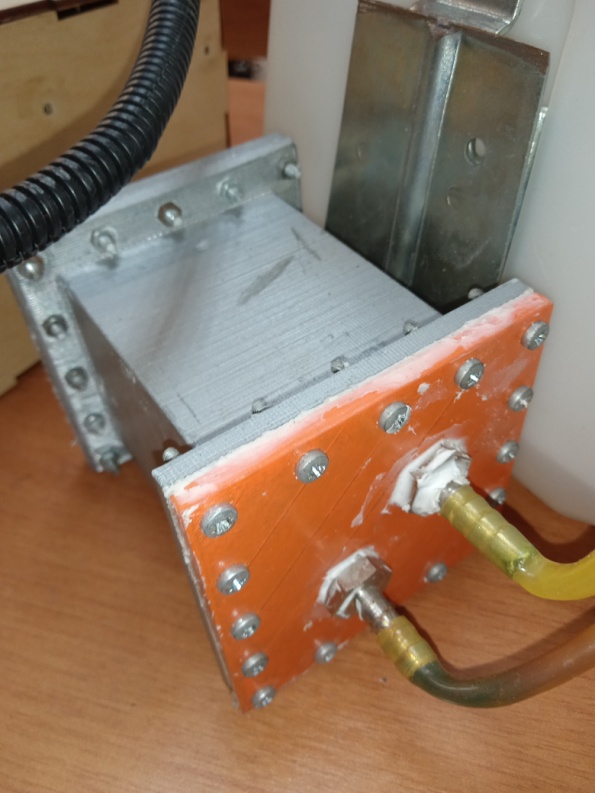 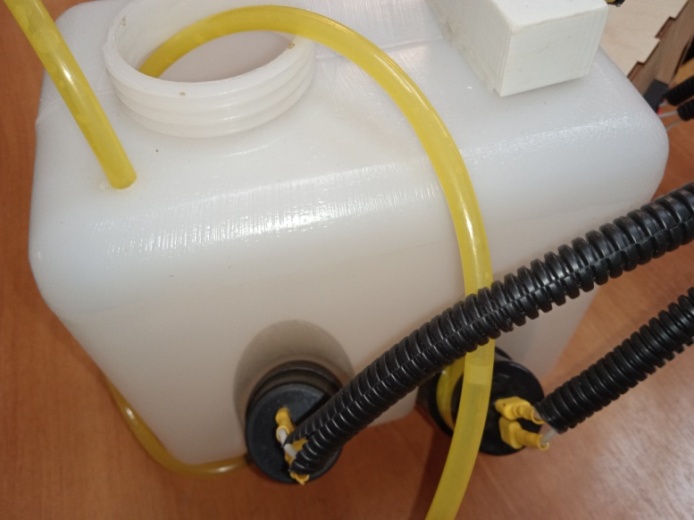 Польза устройства
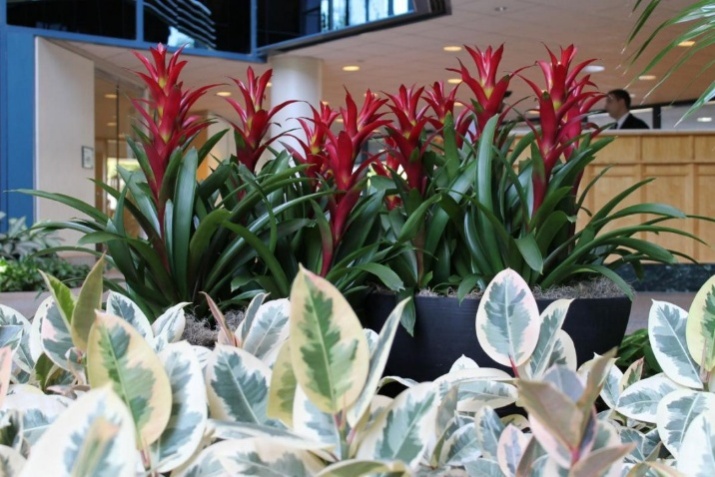 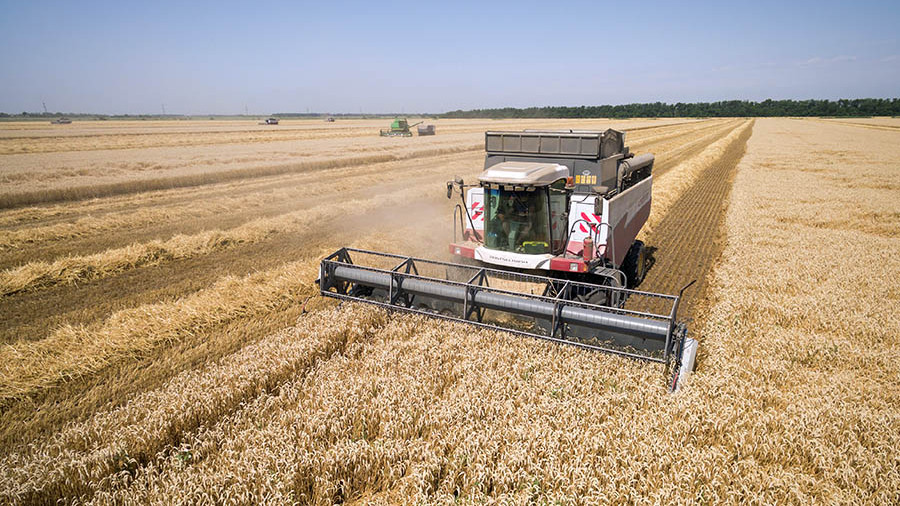 Принцип работы
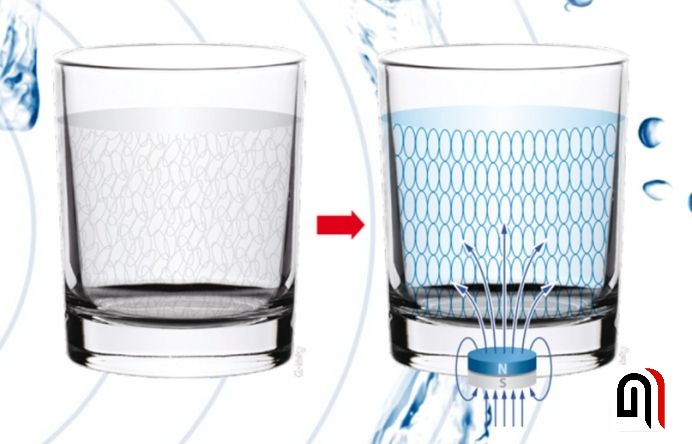 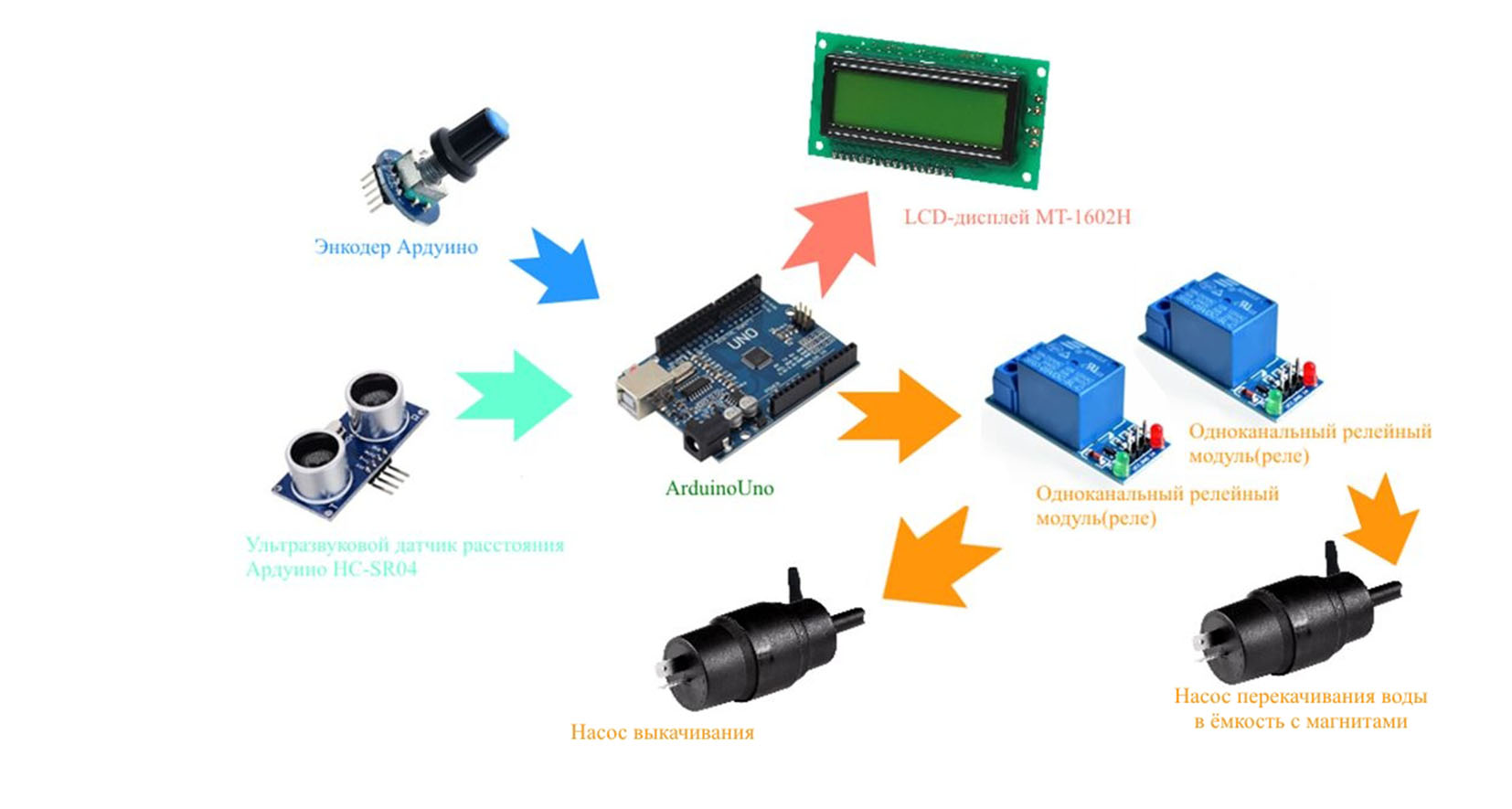 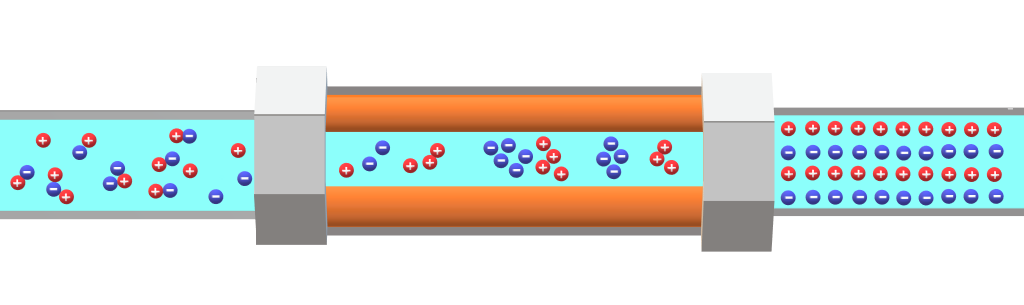